Computer simulation in Condensed matter physics: from idealised models to ab-initio methods
Pietro Ballone
         Physics Department, NTNU, Trondheim, and
            Italian Institute of Technology, Rome, Italy
Main interests: 
 
Investigate equilibrium and non-equilibrium properties of
 classical and quantum many-particle systems by
 computer simulation
 
Compute structural, dynamical and electronic properties
 of molecules, liquids and solids.
Organic ionic films on solid surfaces: 
innovative “green” lubricants
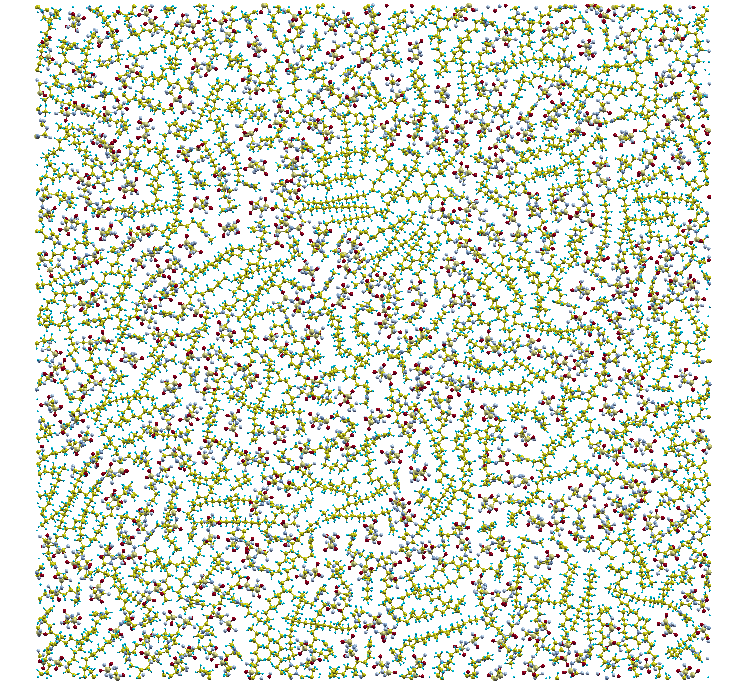 Lipid bilayers in electrolyte solutions and at surfaces
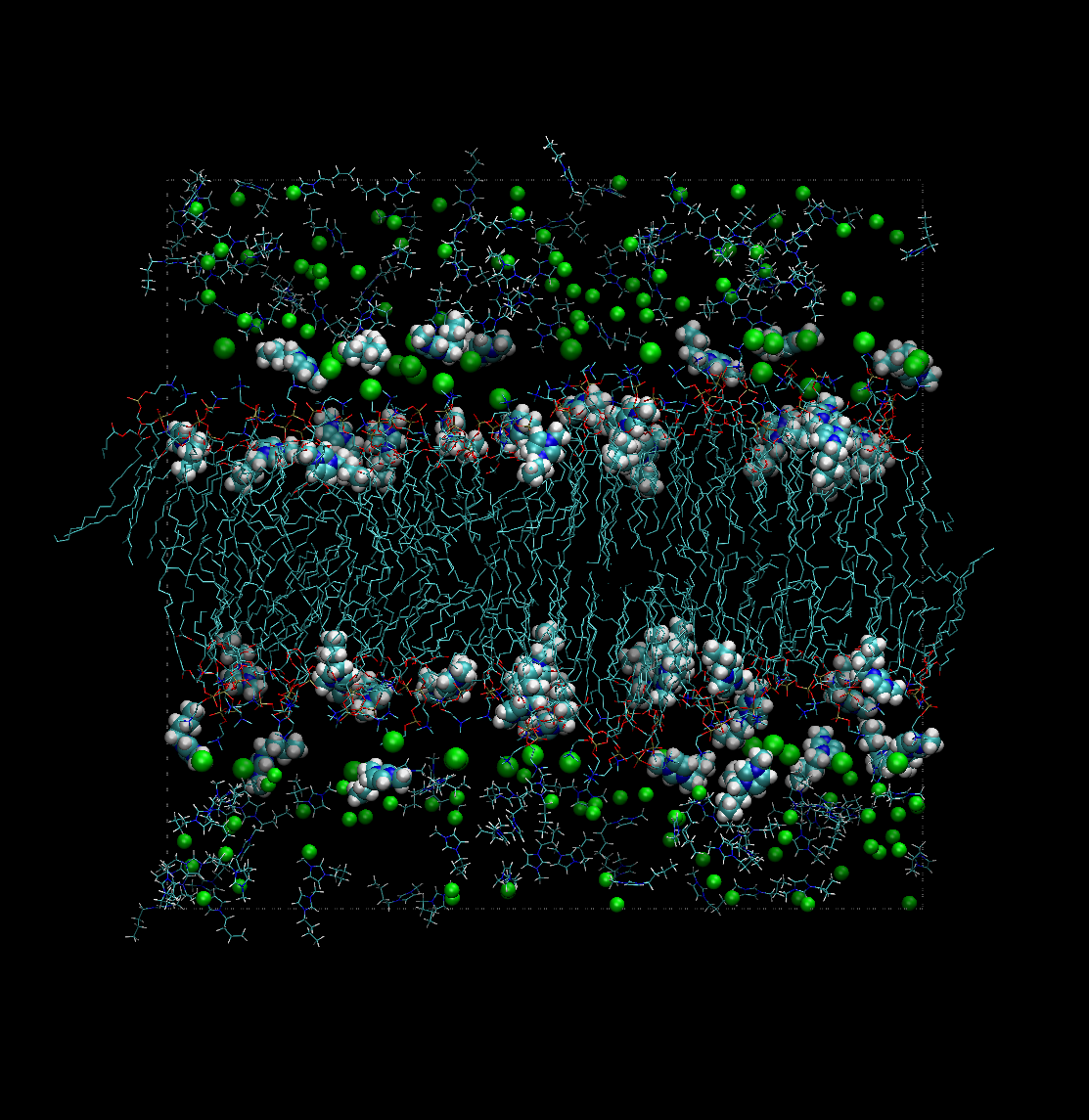 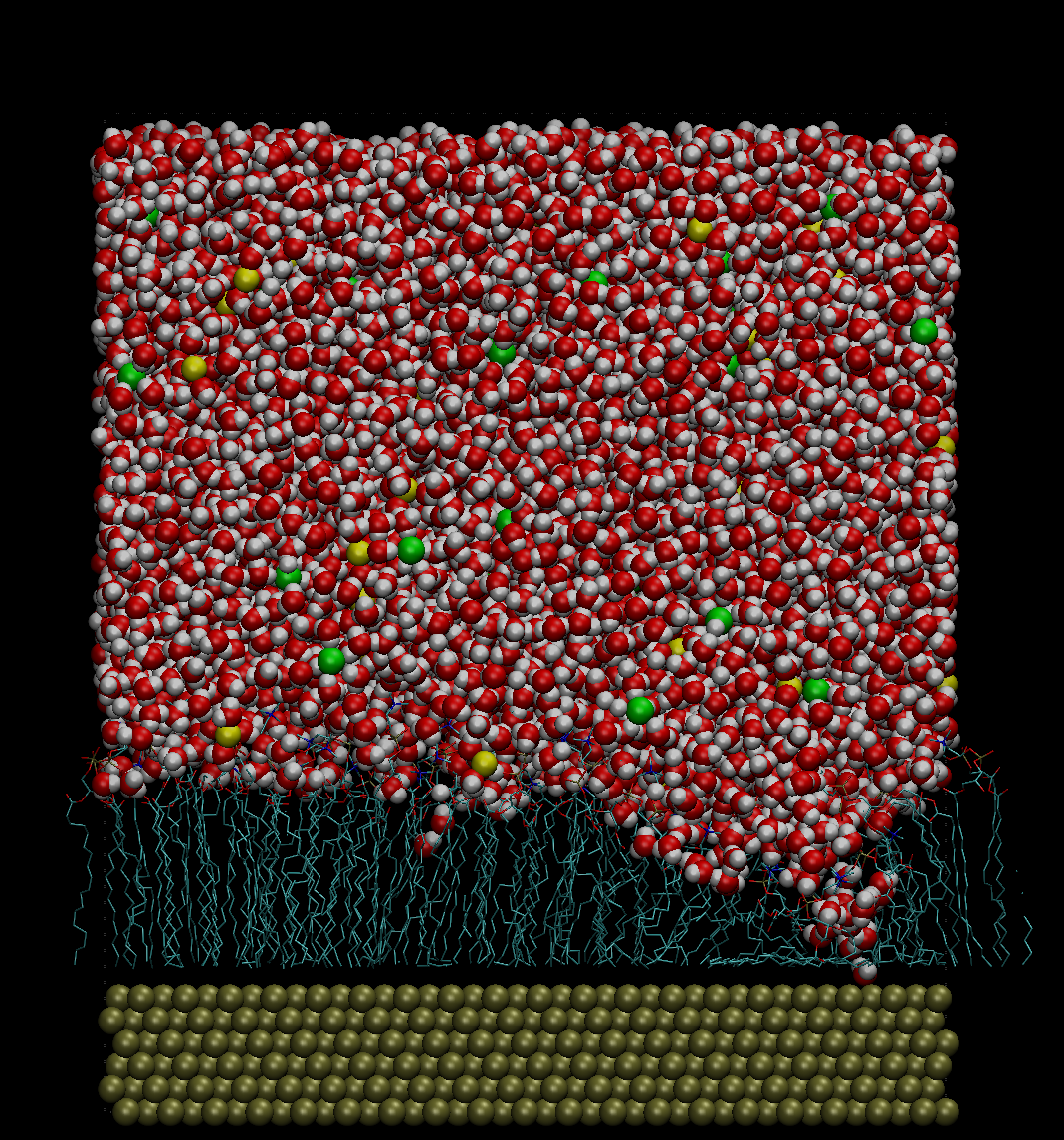 Spin polarisation and charge localisation in metal nanowires
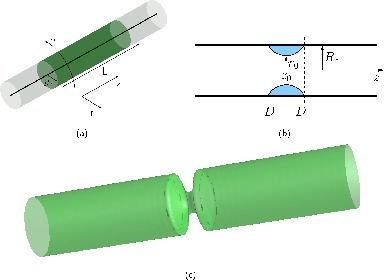 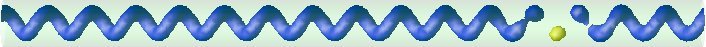 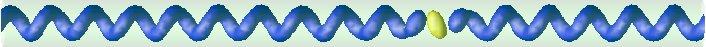 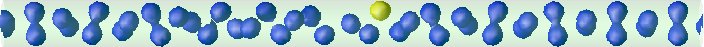 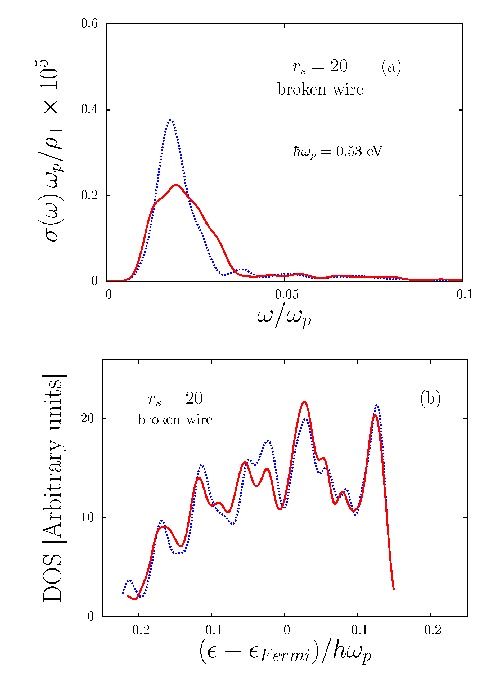 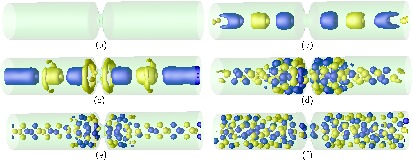